Скафандр
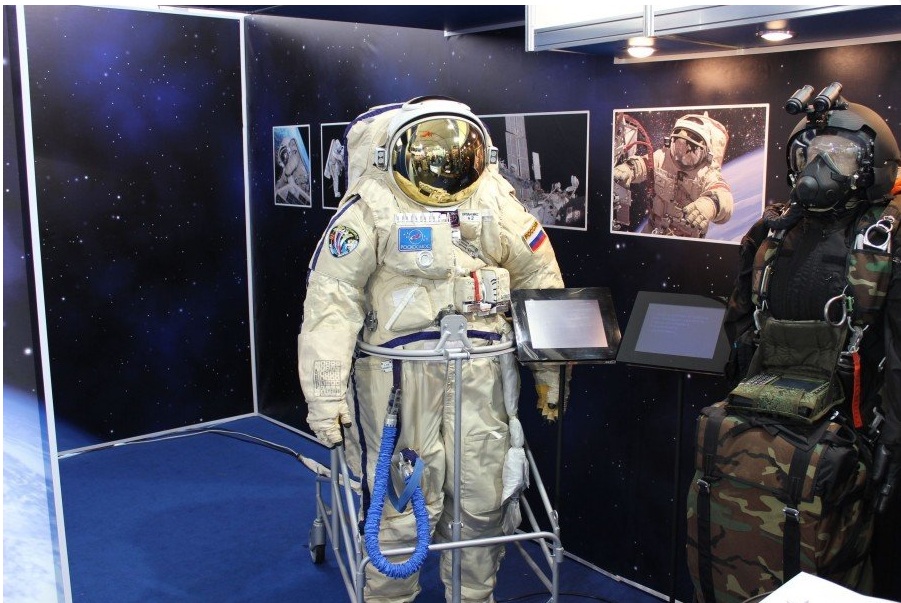